Kazlarda besin maddeleri gereksinimleri (NRC, 1994)
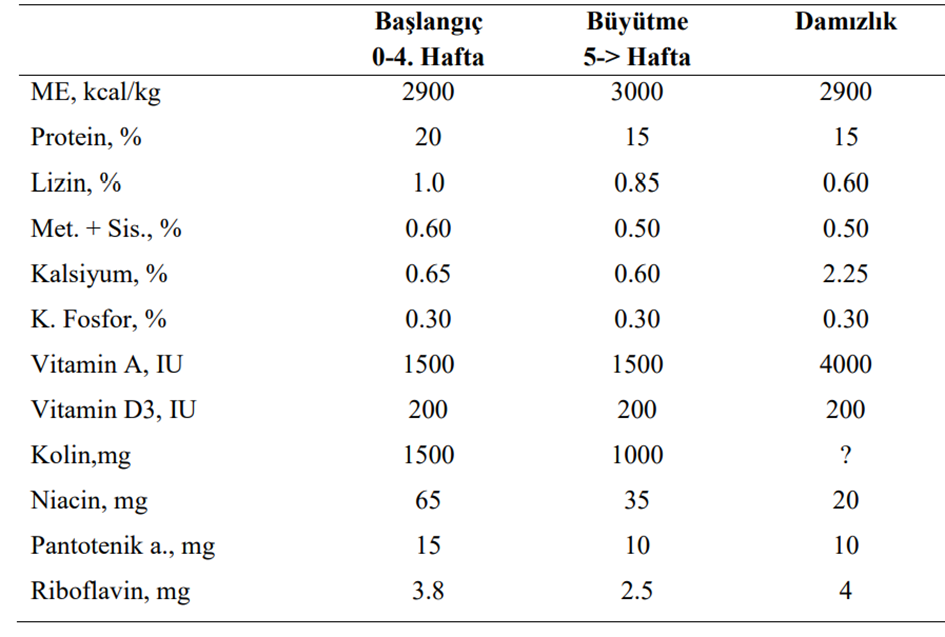 Etlik ve damızlık kazlarda besin maddeleri gereksinimleri
                                                              (Leeson and Summers, 1998)
(Summers and Leeson 2008)
Beyaz Çin X Embden kazlarda büyüme oranı ve yem tüketimi
(karışık cinsiyet)
Summers and Leeson 2008)
Pilgrim kazlarında büyüme oranı ve yem tüketimi
(Summers and Leeson 2008)
Embden kazı için rasyon proteini ve amino asit seviyesinin
performansa etkisi
(Summers and Leeson 2008)